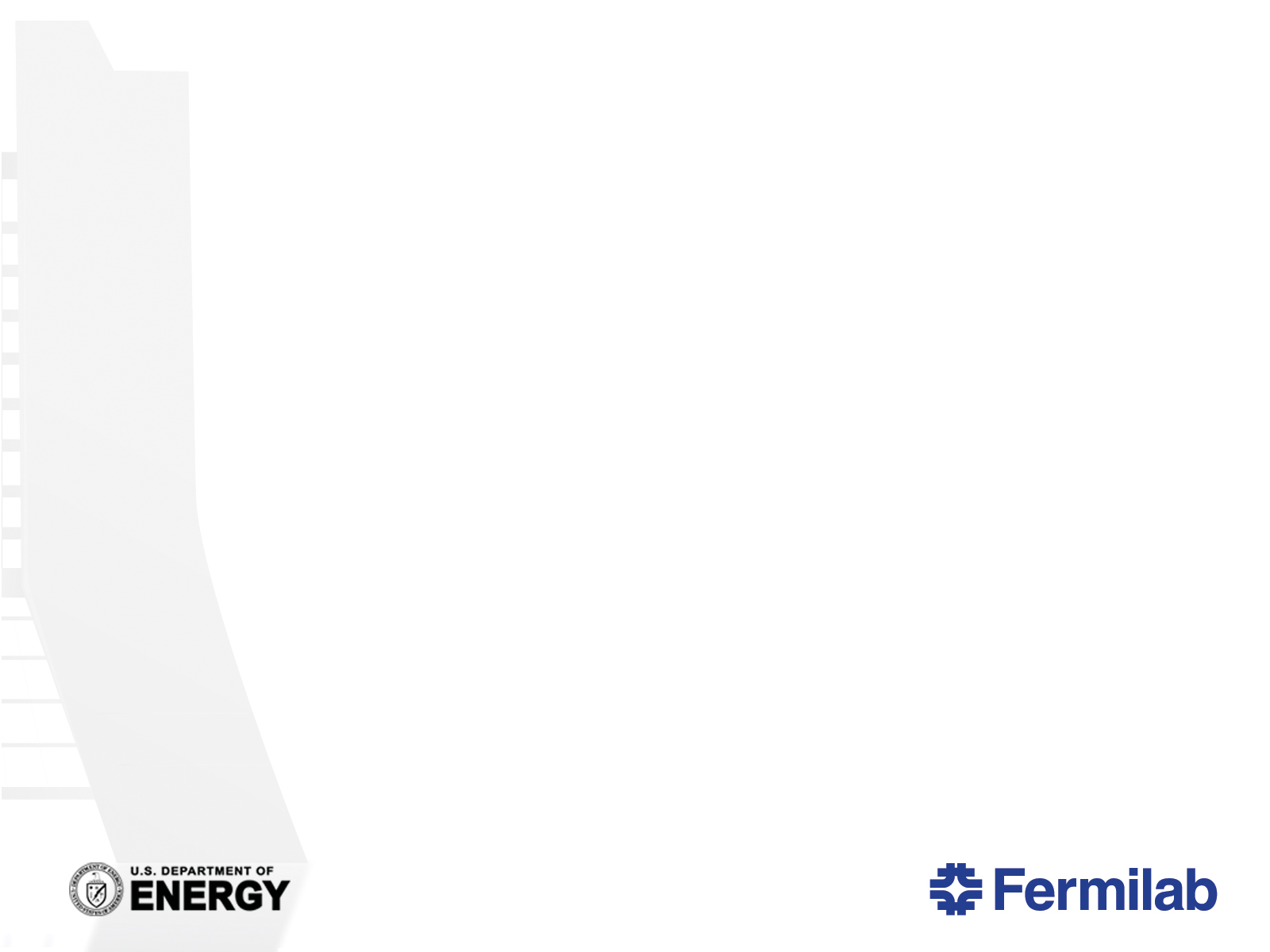 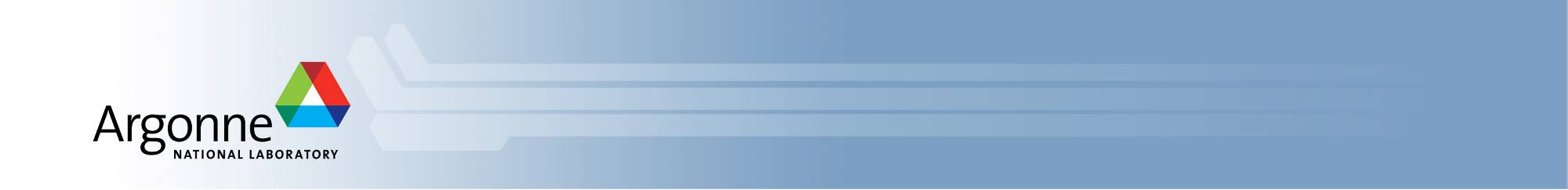 HWR Status
Speaker: Peter N. Ostroumov


Contributors: Z.A. Conway, A. Barcikowski, S. Gerbick, 
M.P. Kelly, M. Kedzie, R. Murphy, and T. Reid
  

PIP-II Collaboration Meeting 
June 3-4, 2014, Fermilab
Content
ANL’s scope and challenges, technical specs, deliverables
Recent experience with high performance SRF cryomodule at ANL
Half Wave Resonators for PXIE (status)
Two prototypes
Final Welding/Helium Jacketing
Slow Tuner
Bulk EP
H-Degassing
Measured Electromechanical Performance
Production cavities
Outer Conductor/Reentrant Nose
Toroids
Center Conductors
Sub-systems (RF coupler, tuners, solenoids, BPMs)
Cryomodule 
Summary
Nearest plans
2
Collaboration meeting, 3-4 June 2014;  P.N. Ostroumov
Scope and Challenges
Goals and associated scope of work
Develop, design, build, provide off-line pre-commissioning, deliver and install  a cryomodule comprising 8 SC solenoids, 8 half wave resonators (HWRs) and  8 BPMs plus one spare HWR
Satisfy all functional requirement specifications (FRS) and Interface Document
Primary technical challenges
When completed and tested with beam, HWR cryomodule will be the first in the world to operate at superfluid helium T for TEM-class cavities and solenoids
Compact lattice suitable for acceleration several tens of mA of proton beam in CW regime: roadmap to ADS
Novel design of HWRs: double conical structure
Advanced RF surface processing techniques
SC solenoid with steering coils in both focusing planes, no magnetic shielding is required
“Cold” Beam Position Monitors
3
Collaboration meeting, 3-4 June 2014;  P.N. Ostroumov
Recent Experience with New Cryomodule
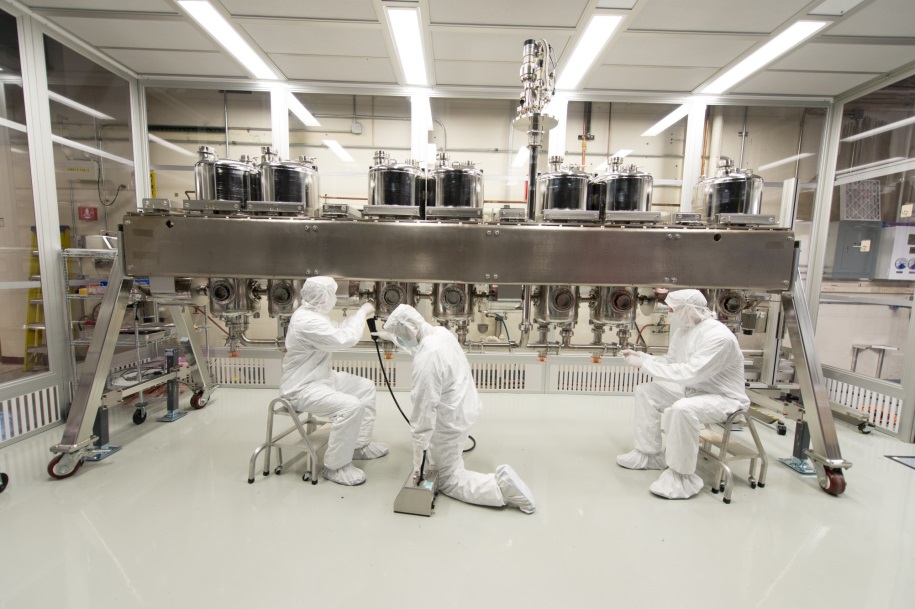 4K cryomodule has been built and commissioned off-line
Installed in the tunnel in December 2013
Beam commissioning is completed on February 18, 2014
7 QWRs and 4 9T solenoids
January 2013
July 2013
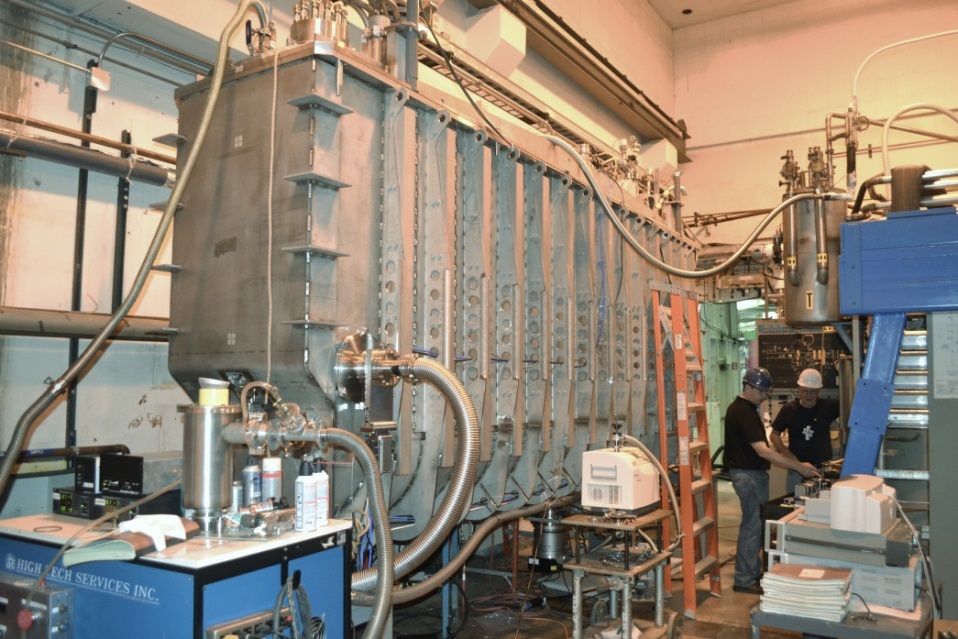 May 2013
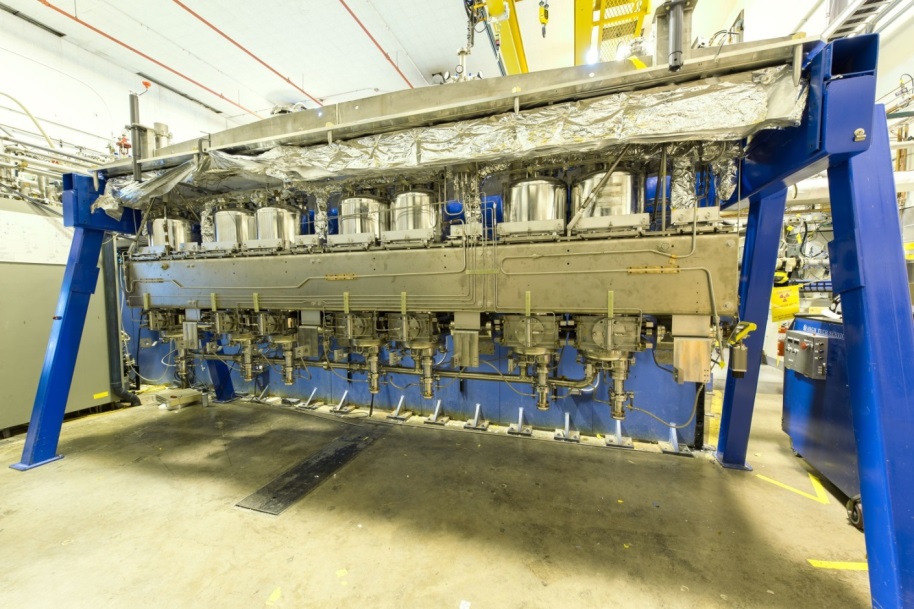 4
Collaboration meeting, 3-4 June 2014;  P.N. Ostroumov
Many Ion Beams Were Successfully Accelerated since January 18, 2014
December 2013
100% operational reliability
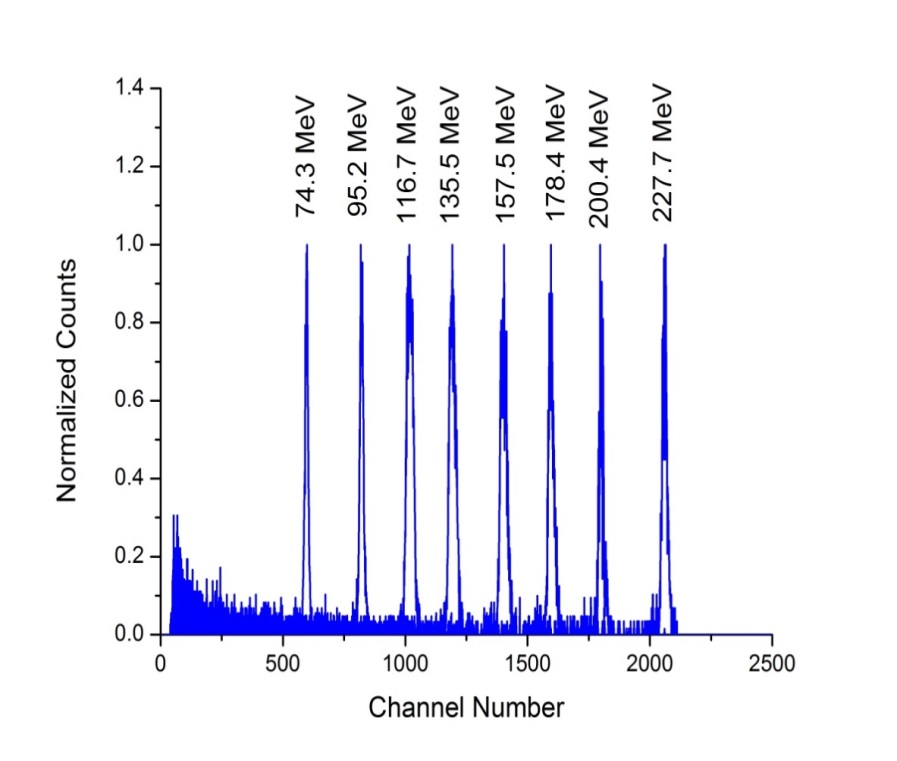 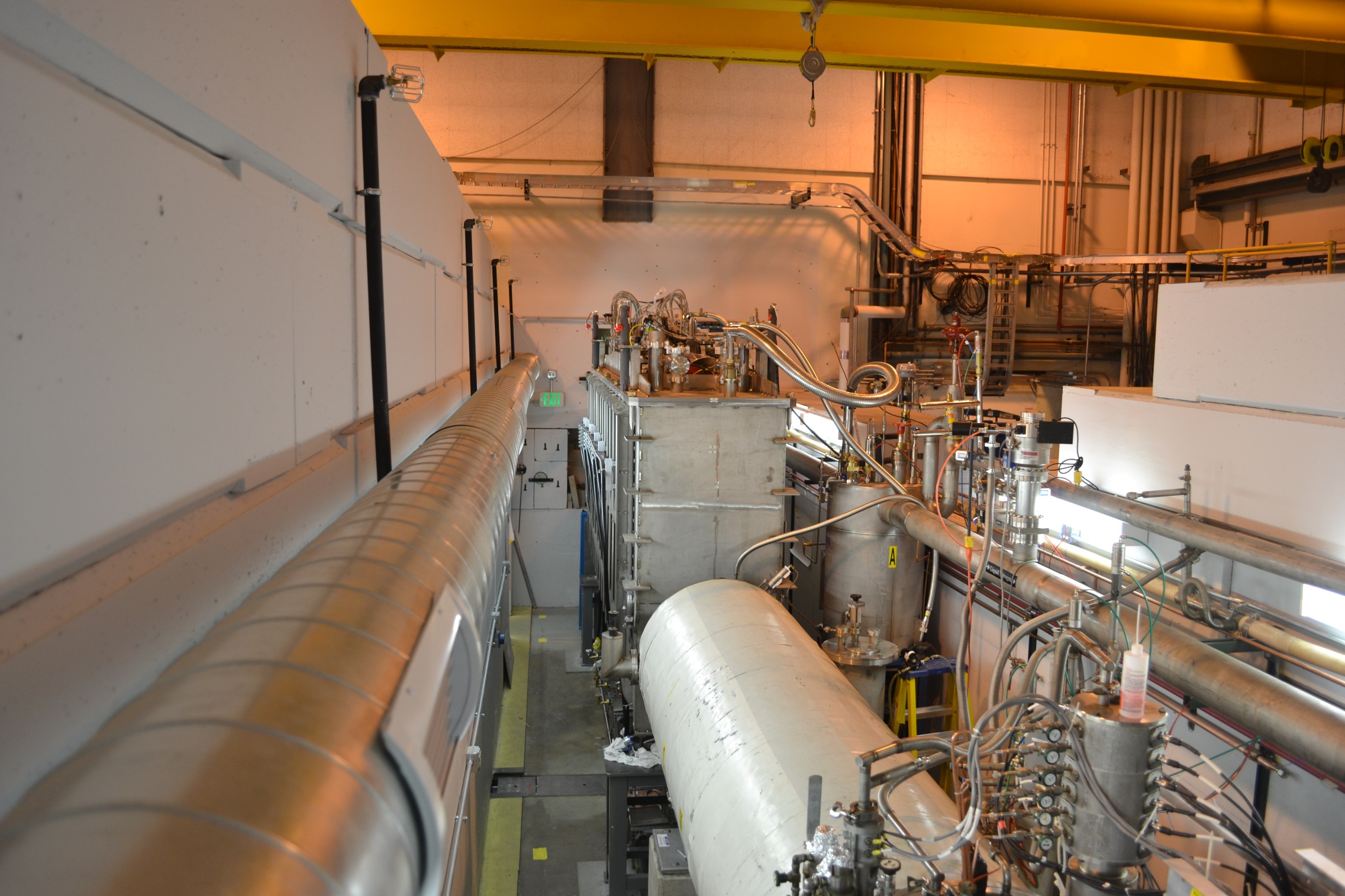 5
Collaboration meeting, 3-4 June 2014;  P.N. Ostroumov
Recent Progress: Cavities
2 HWRs are ready for RF testing in the test cryostat 
Several key Nb fabrication technologies have been developed  
EB welding of  central conductor halves, re-entrant noses
Key-hole welding of the central conductors to toroids
Closure welds parameters
Took slightly longer than expected due to significant development work
 First complete HWR electropolished
7 production cavities are in advanced stage of fabrication
Bare  niobium cavities will be completed by the end of calendar year 2014 or earlier
By this time next year helium vessels will be installed in all production cavities
6
Collaboration meeting, 3-4 June 2014;  P.N. Ostroumov
Prototype Half-Wave Resonator Final Welding
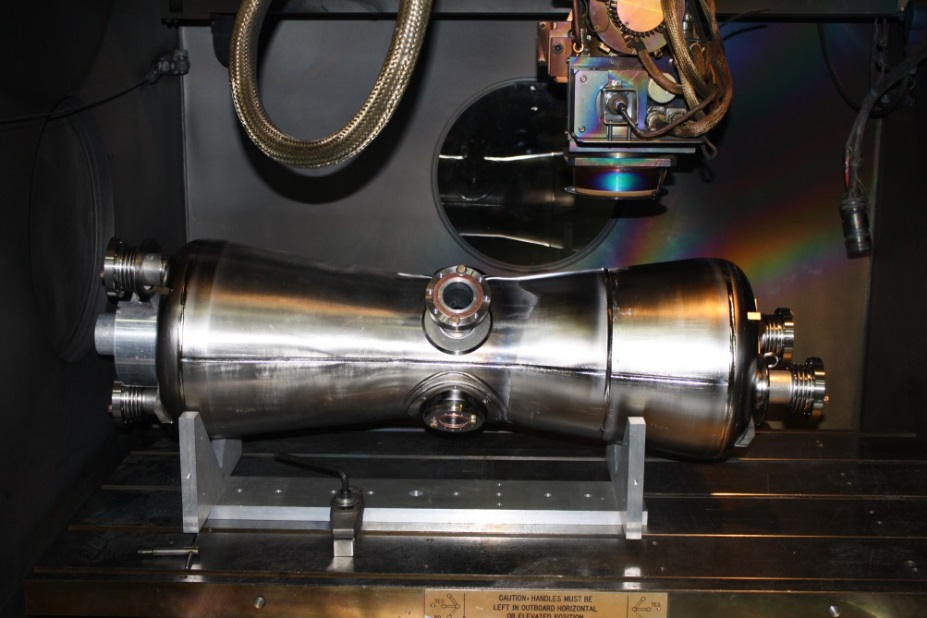 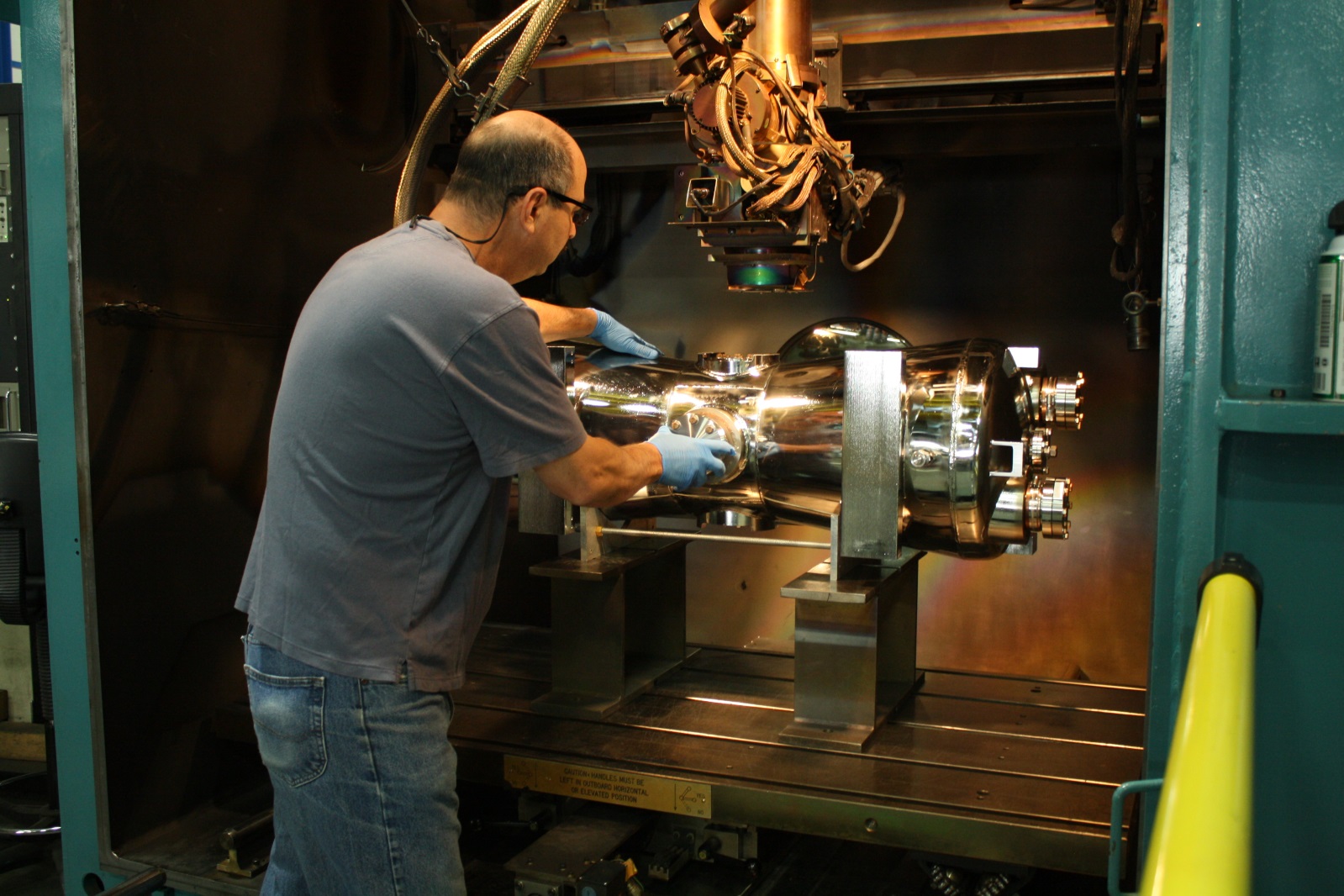 HWR0 Final Niobium Welding
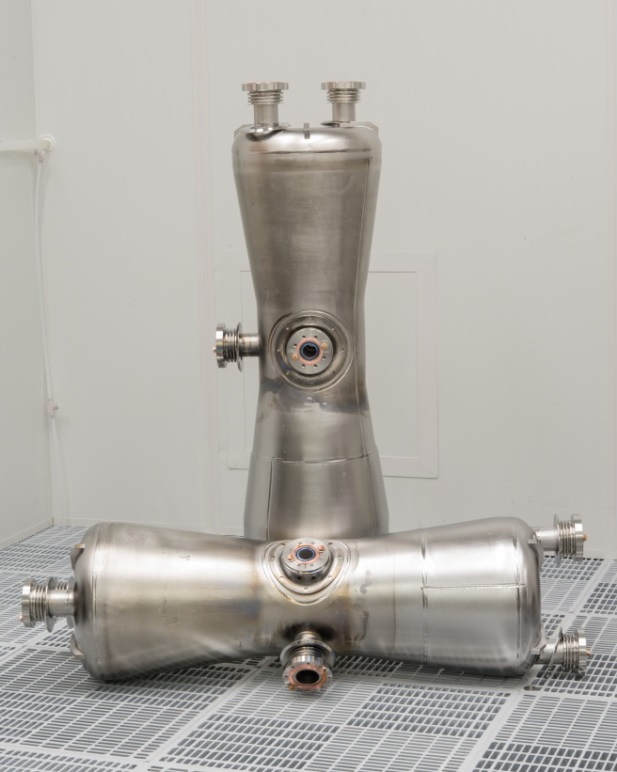 HWR1 Final SST Welding
HWR0 & HWR1 Nb Cavities
7
Collaboration meeting, 3-4 June 2014;  P.N. Ostroumov
Prototype Resonator 04/30 & 05/22 Pictures
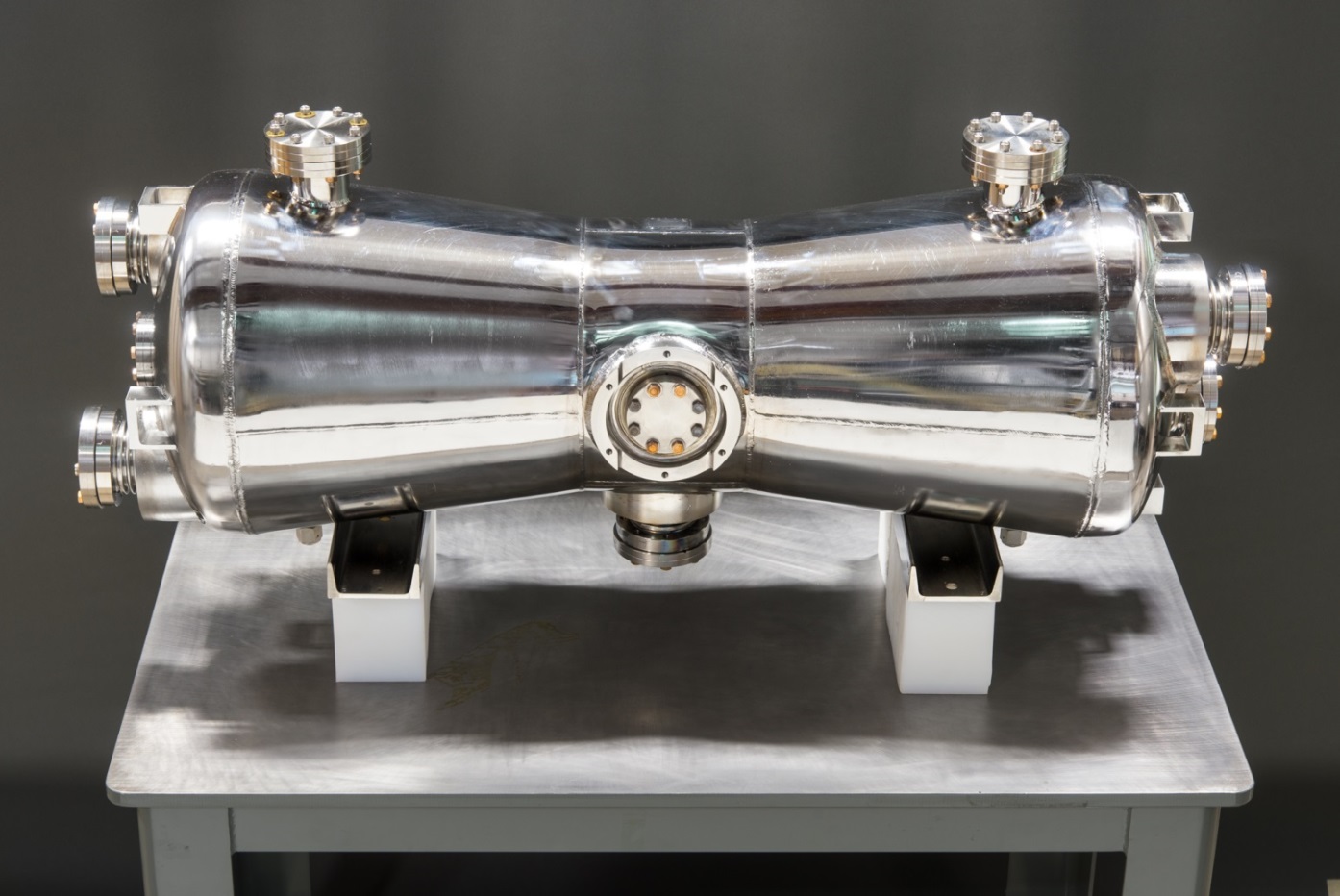 HWR0
Fabrication Finished
5-22-2014
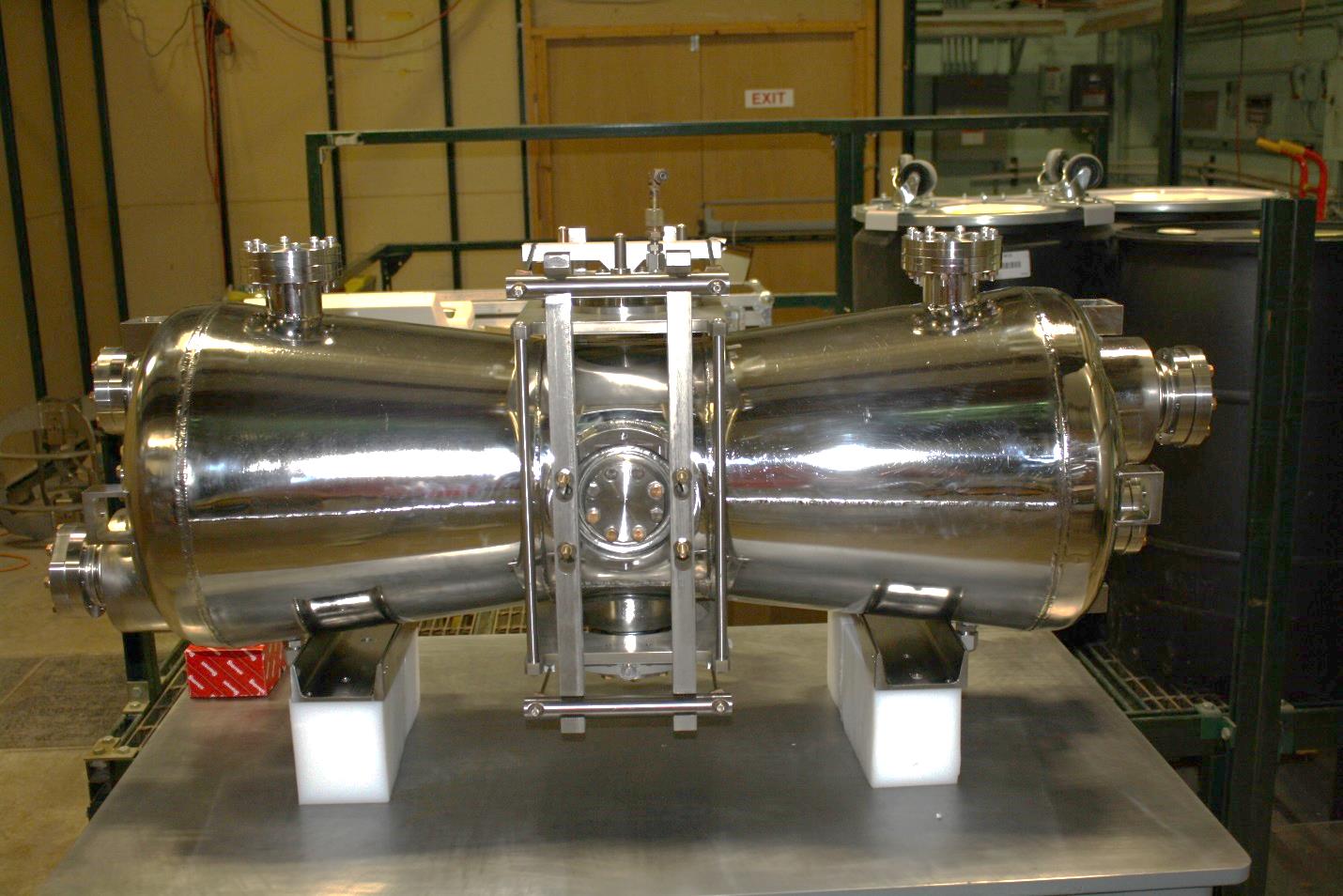 HWR1 w/ Slow Tuner
Fabrication Finished
4-30-2014
8
Collaboration meeting, 3-4 June 2014;  P.N. Ostroumov
Prototype Half-Wave Resonator Electropolishing
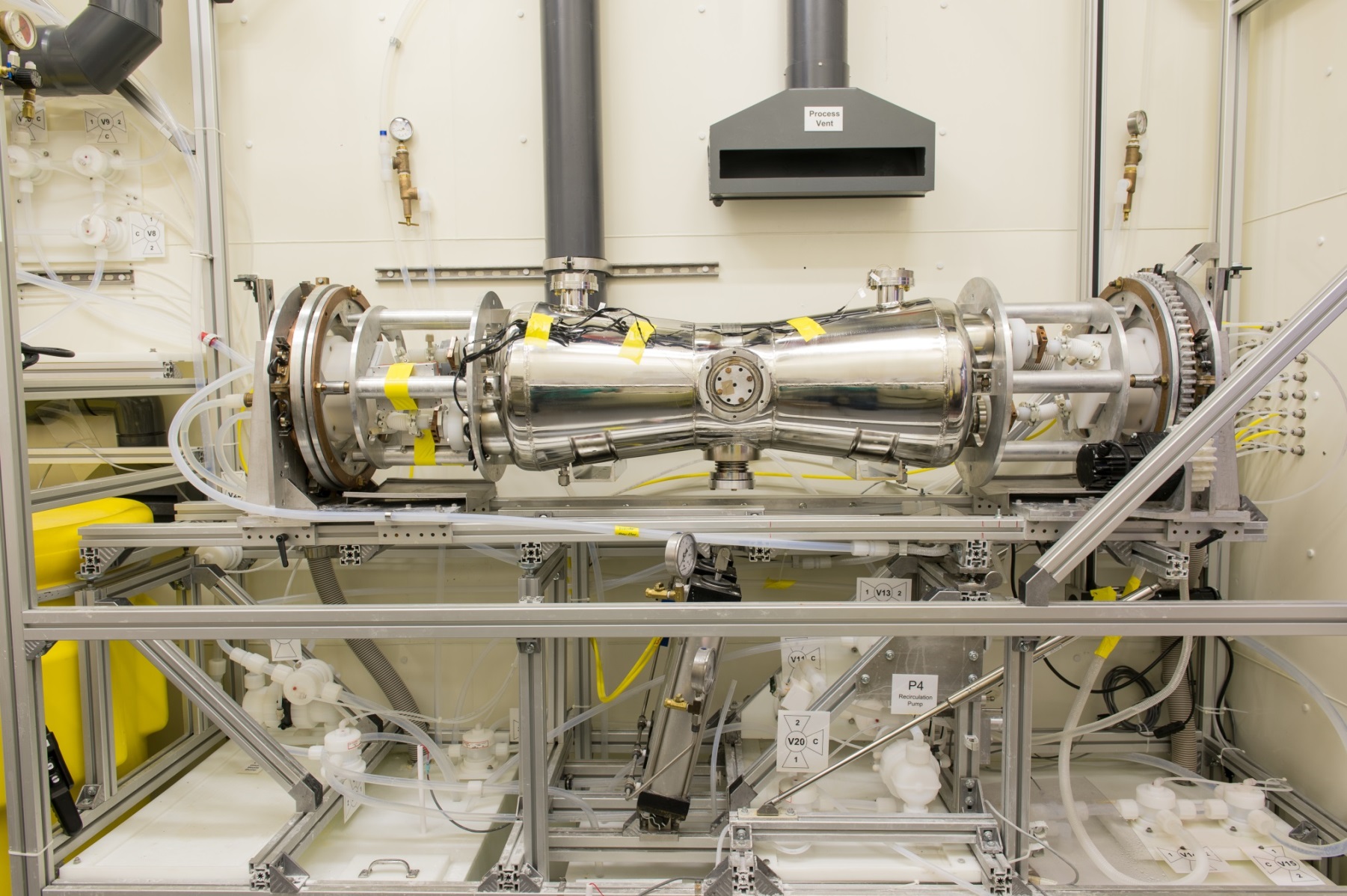 9
Collaboration meeting, 3-4 June 2014;  P.N. Ostroumov
Parameters During EP and HT Baking
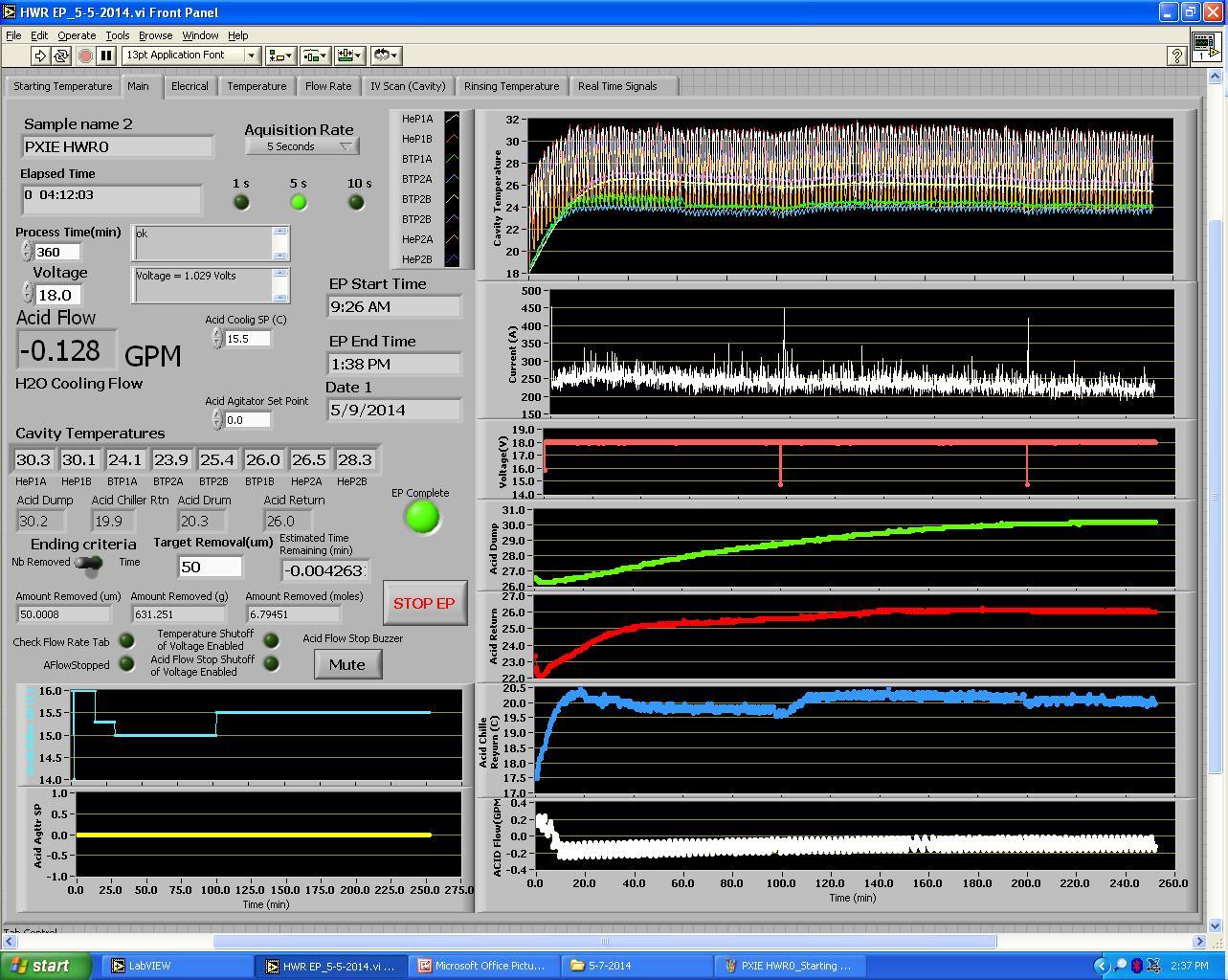 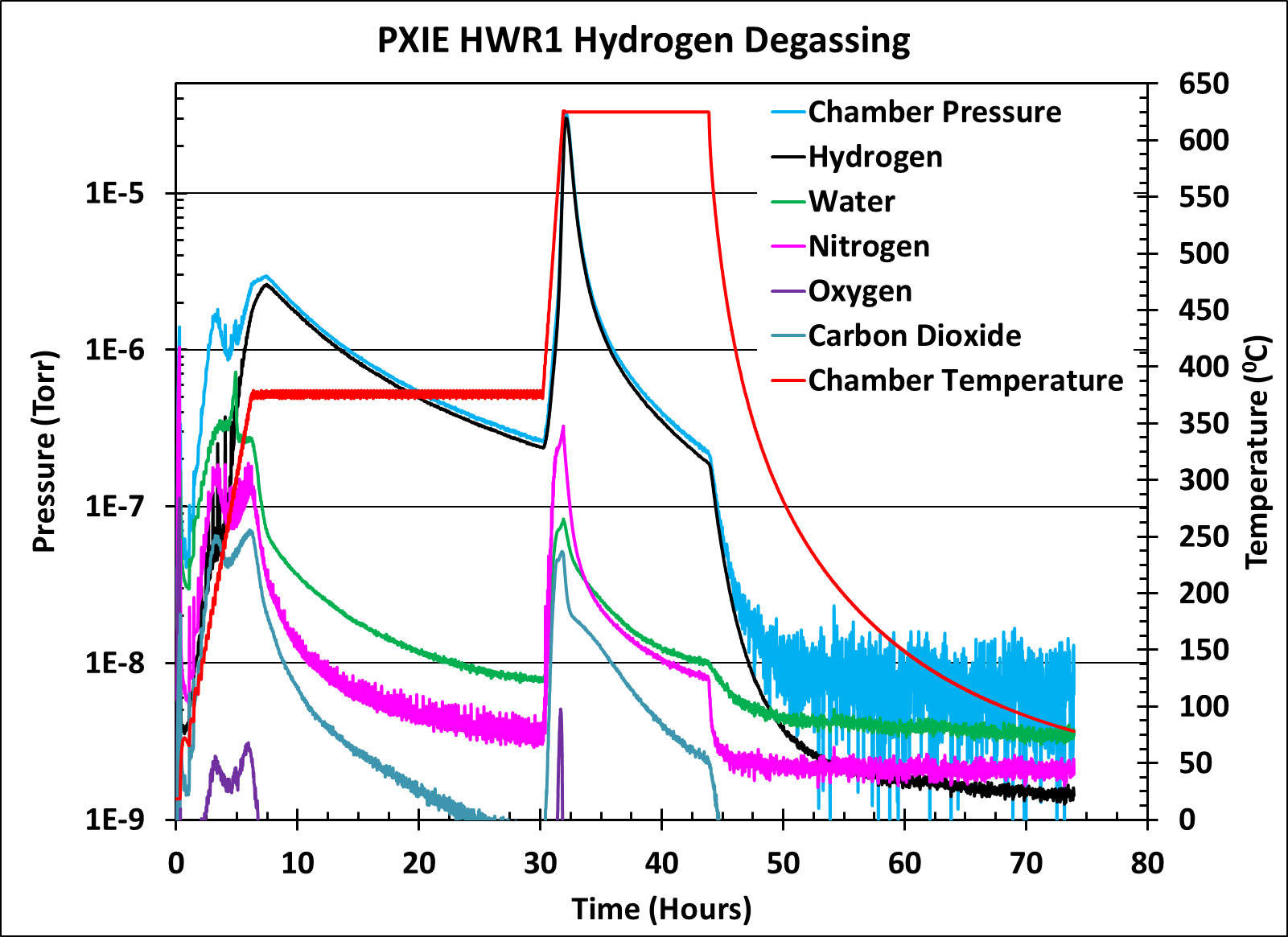 10
Collaboration meeting, 3-4 June 2014;  P.N. Ostroumov
First HWR Parameters
Prototype Half-Wave Resonator Df/DP
Prototype Half-Wave Resonator Slow Tuner Sensitivity
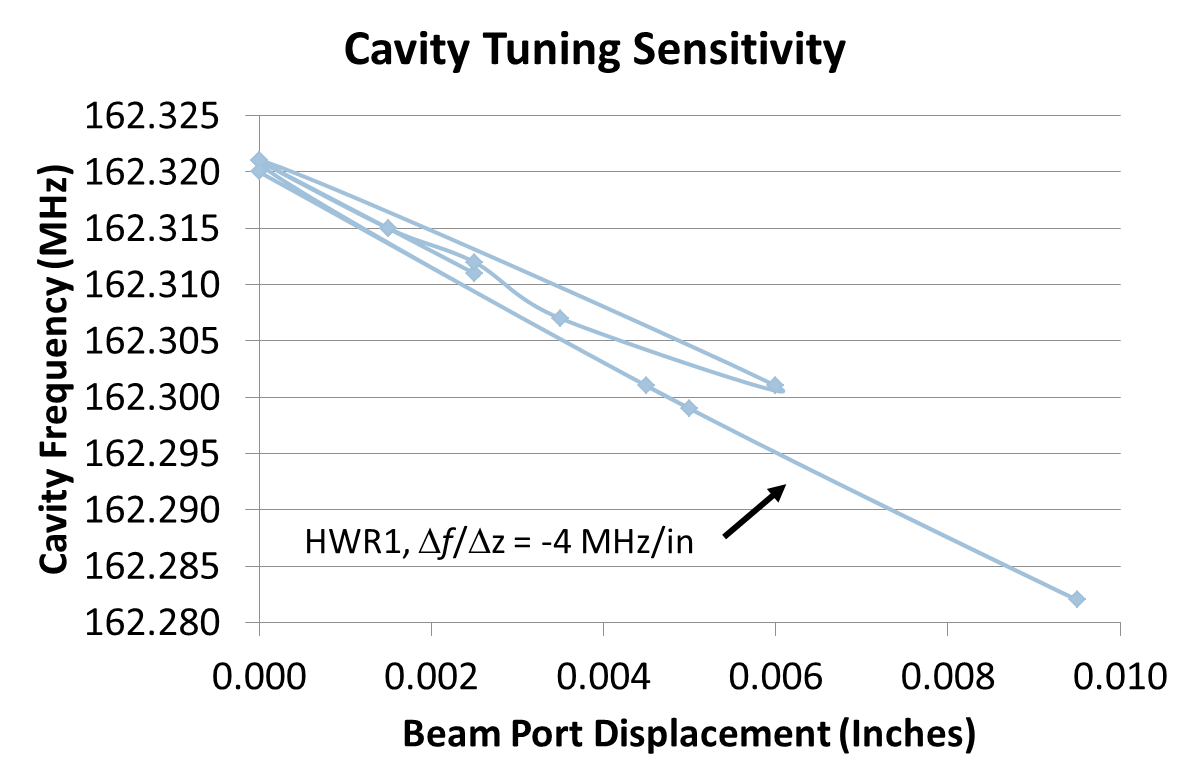 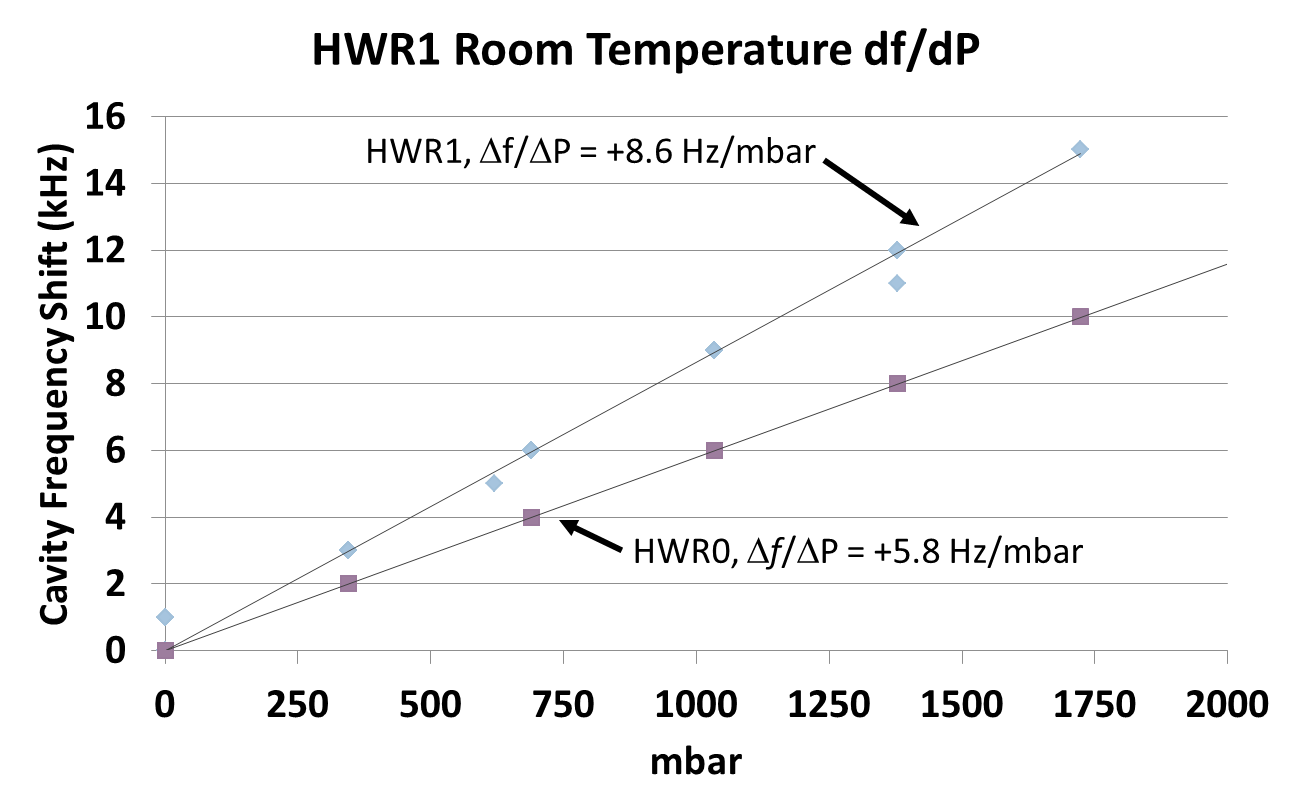 ANSYS prediction is 
f/P = 6 Hz/mbar.
11
Collaboration meeting, 3-4 June 2014;  P.N. Ostroumov
Prototype Cavities, Remaining Work
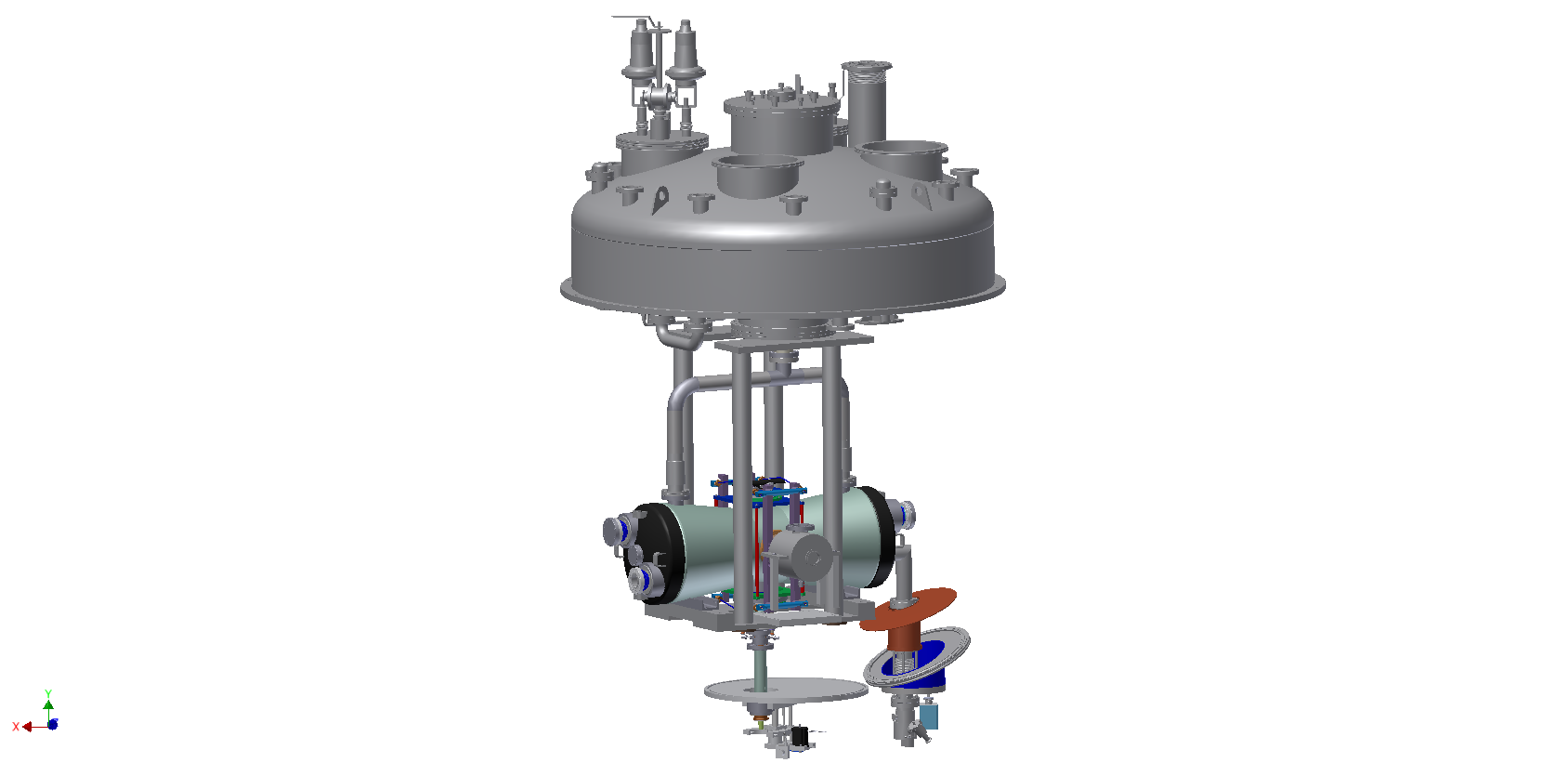 Cold testing of the first prototype cavity will take place next month
First with adjustable RF coupler, 3” stroke
Later with 15 kW RF coupler, 1” stroke
Slow tuner will be installed and tested
Currently the cavity is being installed into the test cryostat
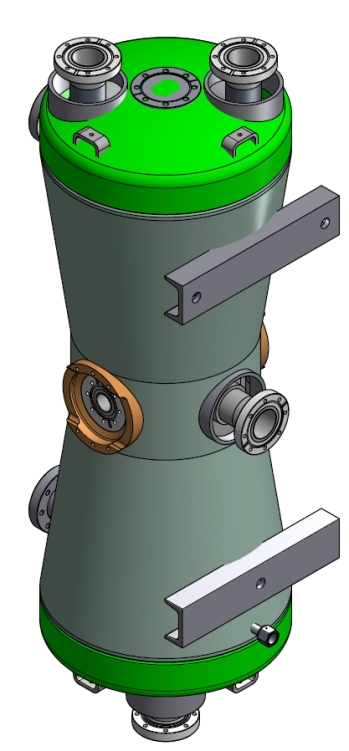 RF Coupler
12
Collaboration meeting, 3-4 June 2014;  P.N. Ostroumov
Production Cavities Status Update
We are preparing for the final stages of Nb welding.  This requires 3 main sub-assemblies per cavity:
Toroids – Finished
Outer Conductors – In progress.
Inner Conductors – Finished.
Outer Conductor Fabrication Details:
The reentrant nose beam ports are at AES for final machining to fit the outer conductors.
After this work is complete the reentrant noses will be welded into the outer conductors.
Once this work is complete we will begin tuning the cavities.
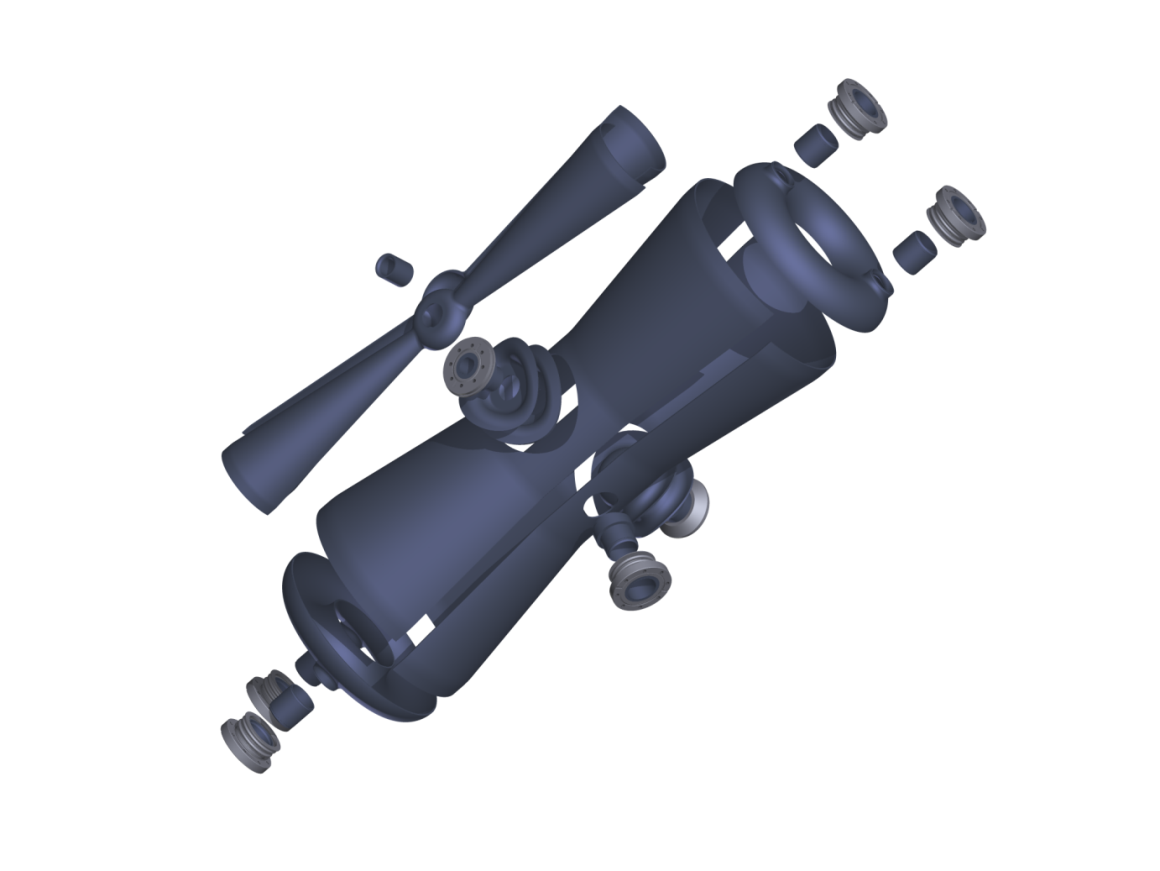 13
Collaboration meeting, 3-4 June 2014;  P.N. Ostroumov
Production Cavities Status Update – Toroids, Central Conductors
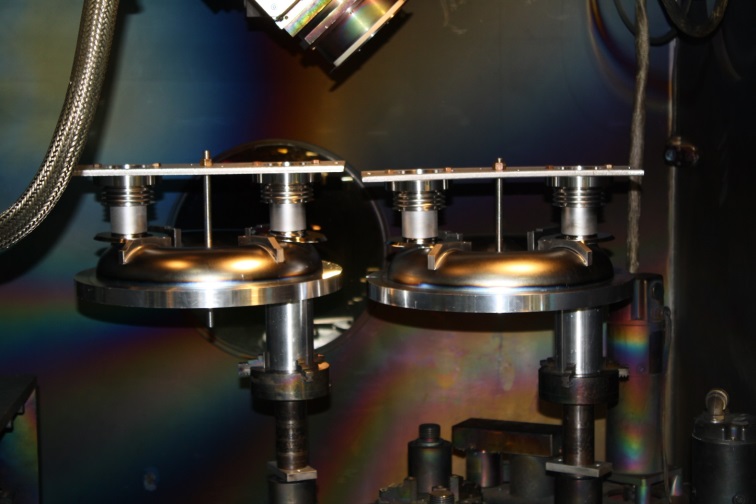 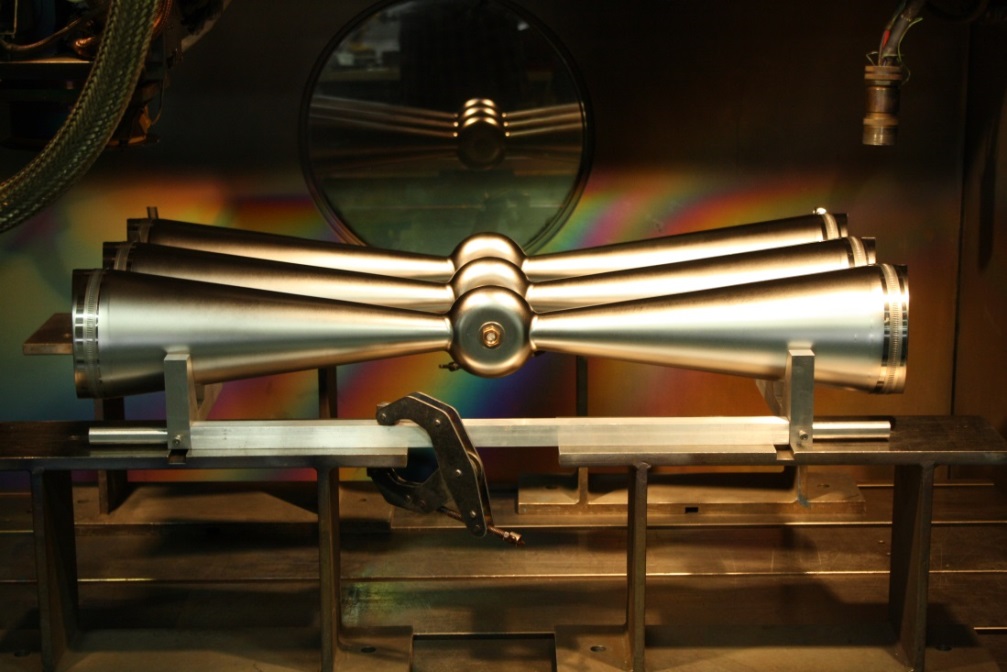 Welding Port Braze Assemblies to Toroids
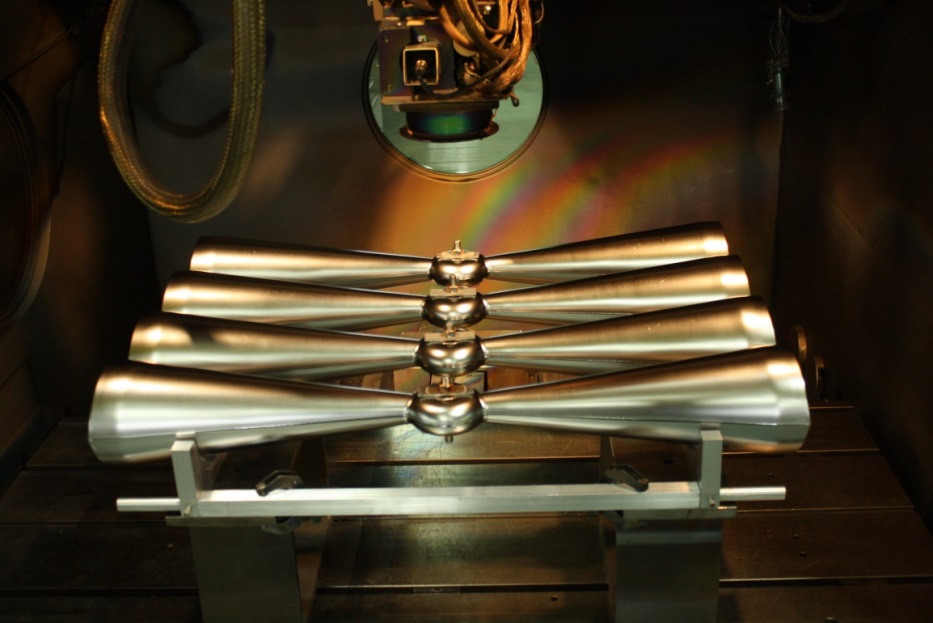 Welding Center Conductor Halves (Top), Welding Beam Spools (Bottom)
14
Collaboration meeting, 3-4 June 2014;  P.N. Ostroumov
Production Cavities Status Update – Outer Conductors
Outer Conductor Half Welding
Reentrant Nose Final Welding
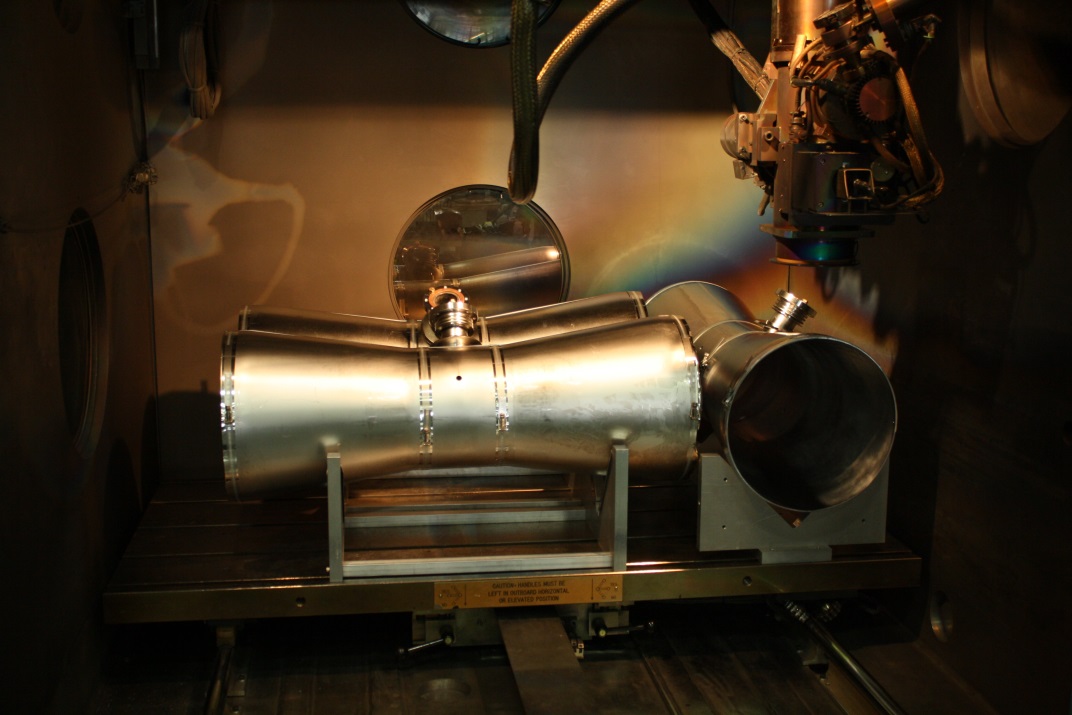 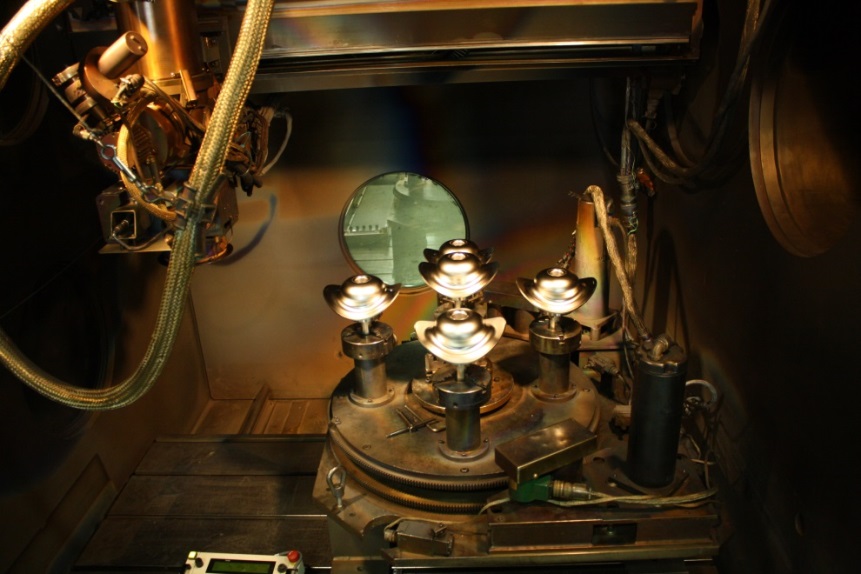 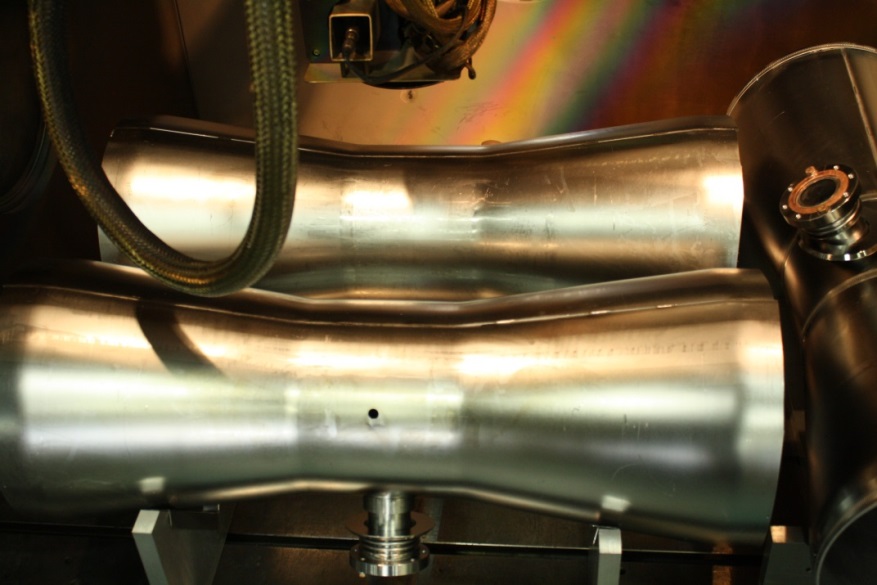 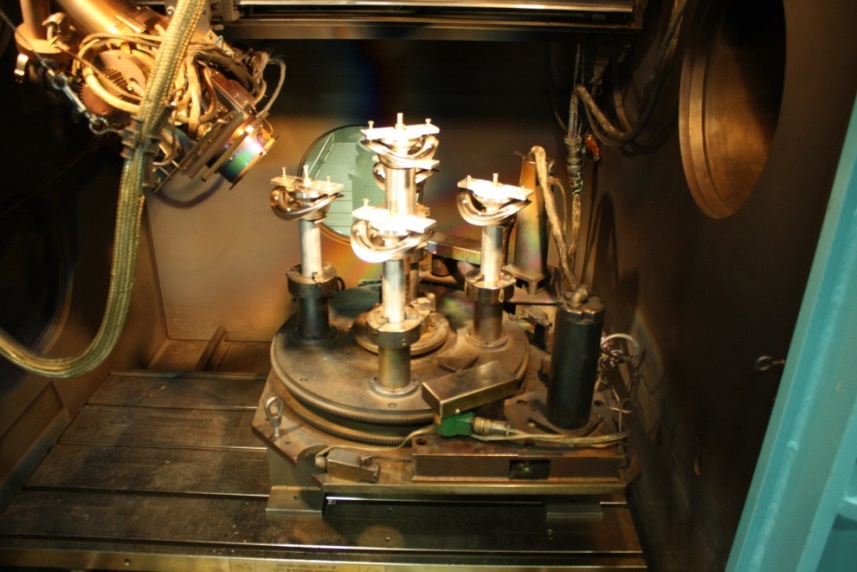 15
Collaboration meeting, 3-4 June 2014;  P.N. Ostroumov
15
Recent Progress: Cryomodule and Sub-Systems
Cryomodule design is complete
Detailed structural analysis has been performed, documented and reviewed by the ANL/FNAL technical and safety reviews
The cryostat vacuum vessel is being fabricated at Meyer Tool
Detailed drawings for all components of cold mass  are ready for procurement and fabrication 
10-kW RF coupler cold testing up to 9 kW at 162.5 MHz RF power has been performed 
SC solenoid includes a return coil and X-, Y- dipole coils
Prototype solenoid has  been built and tested in TC3 together with 72 MHz QWR
Beam Position Monitor: fabrication complete and RF testing demonstrated design performance
Ready for fabrication
16
Collaboration meeting, 3-4 June 2014;  P.N. Ostroumov
15-kW Variable Coupler
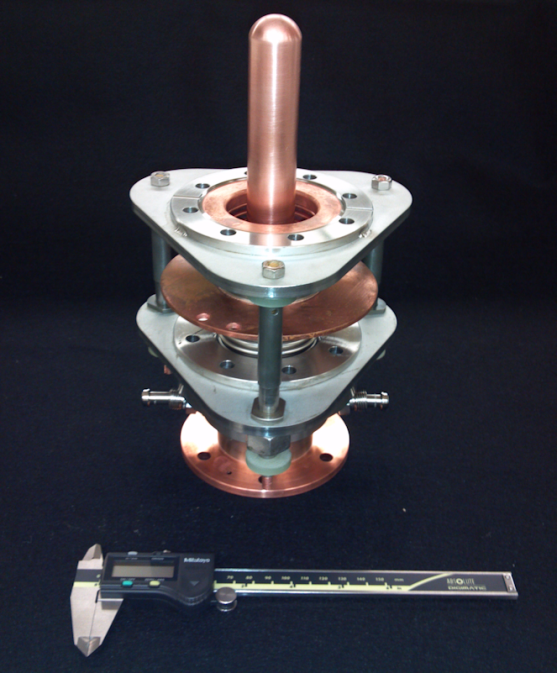 Based on successful development of 4-kW input coupler (1-5/8” coax) for 72 MHz cavities 
2” diameter of the  outer conductor, 
1” stroke, 70K cooled alumina window, 5K intercept 
Testing has been performed at 72 MHz and 162.5 MHz
No multipacting was observed in full reflection regime in the power range of 0 - 9 kW
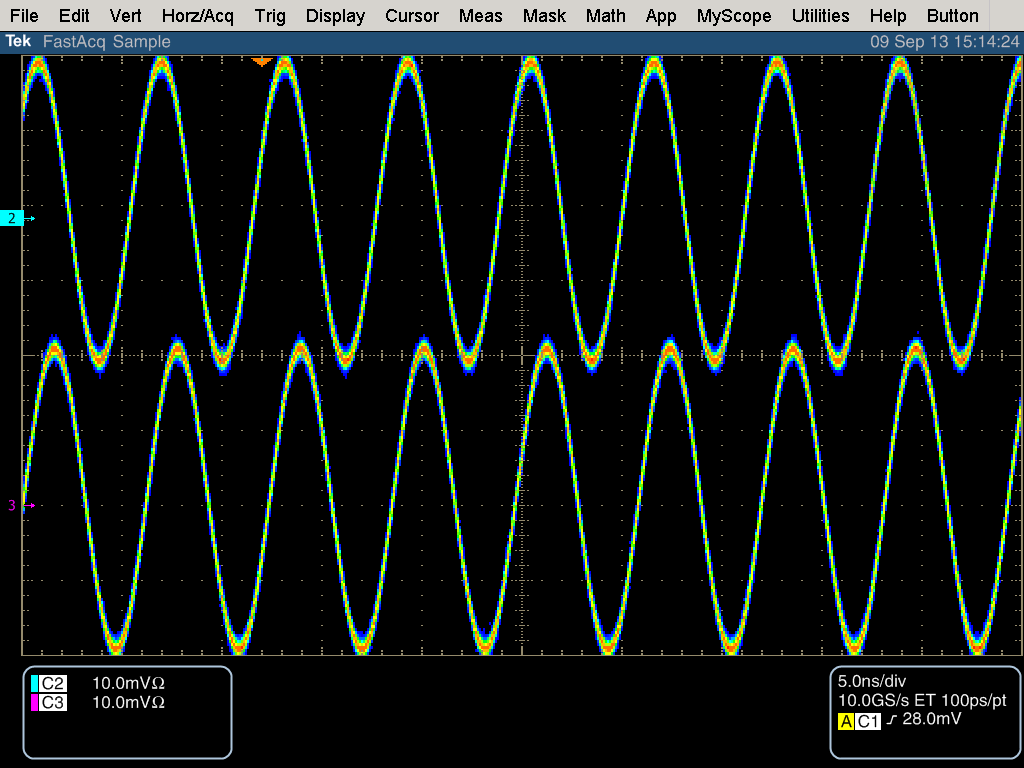 17
Collaboration meeting, 3-4 June 2014;  P.N. Ostroumov
SC Solenoids with Dipole Coils
Rotating rod: Bakelite(Hall sensor attached)
Rotation guide:
Aluminum
Magnetic axis measurements
Prototype solenoid (main coil, dipole coils) has been tested together with QWR in the test cryostat
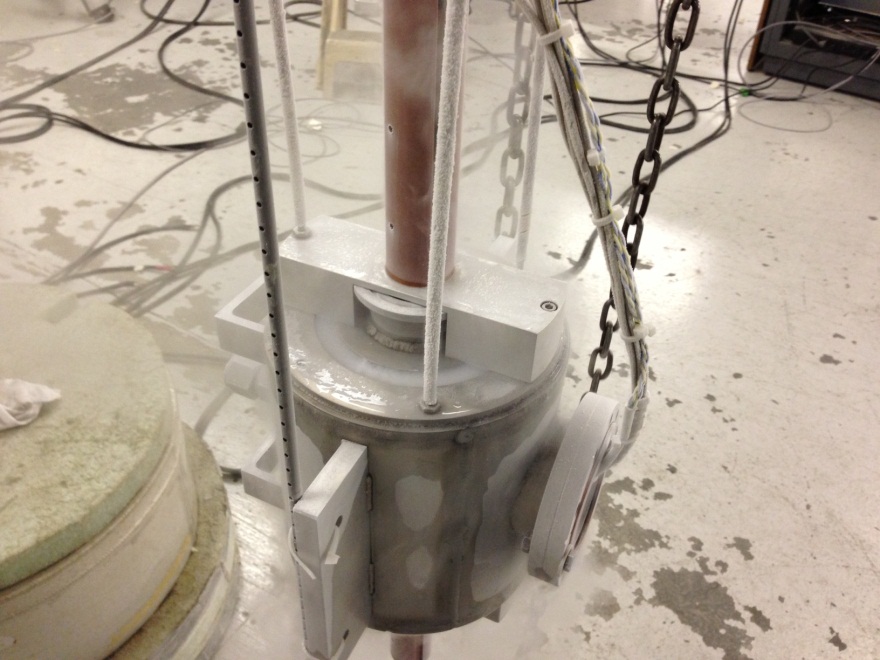 Solenoid housing:
Stainless steel 304
18
Collaboration meeting, 3-4 June 2014;  P.N. Ostroumov
HWR Cryomodule
The vacuum vessel is being fabricated
Design of sub-systems and components of cold mass is completed
Fabrication will start as soon as funding is
    available
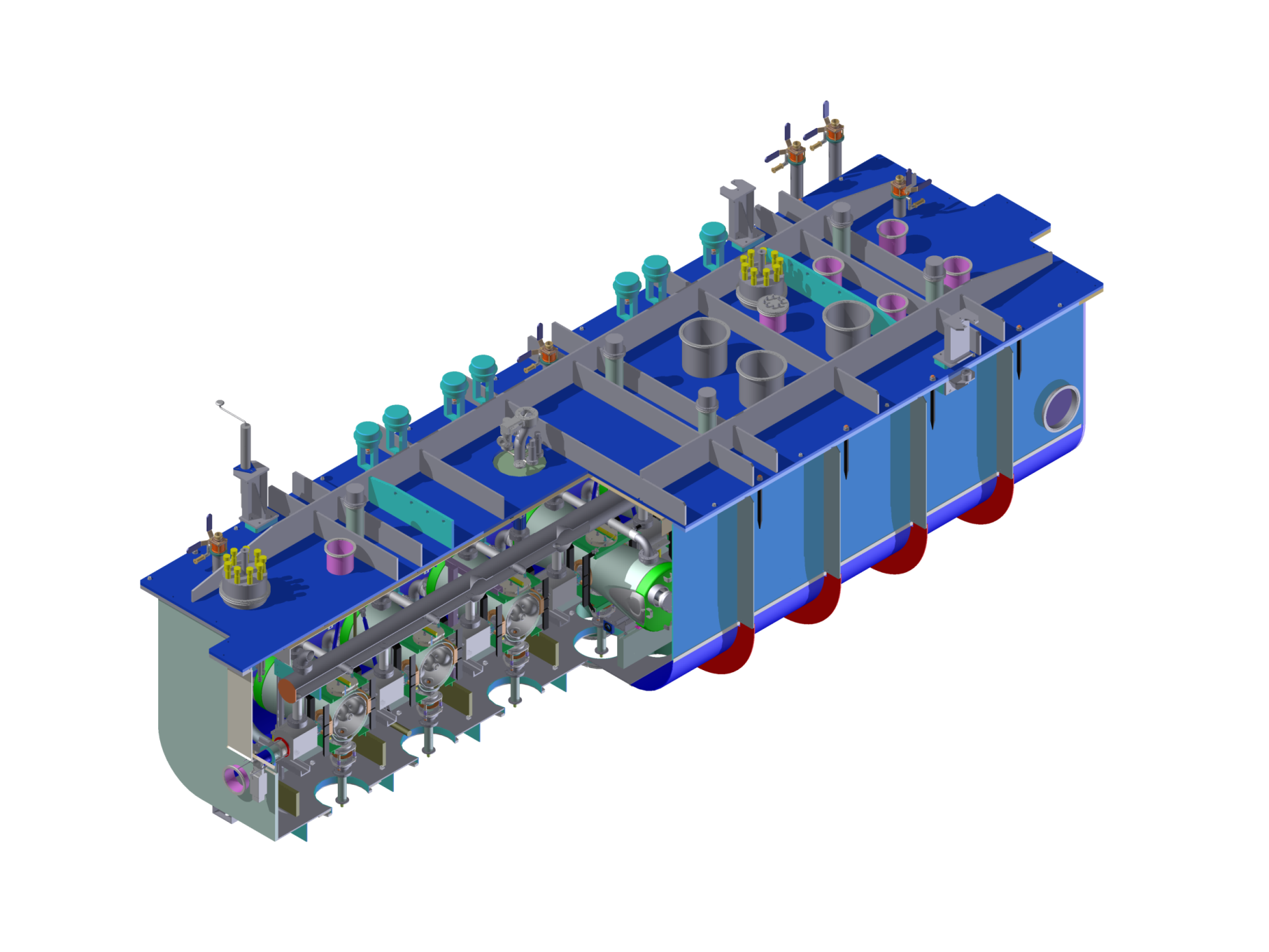 19
Collaboration meeting, 3-4 June 2014;  P.N. Ostroumov
Interface Document ~30 pages, Table of Content
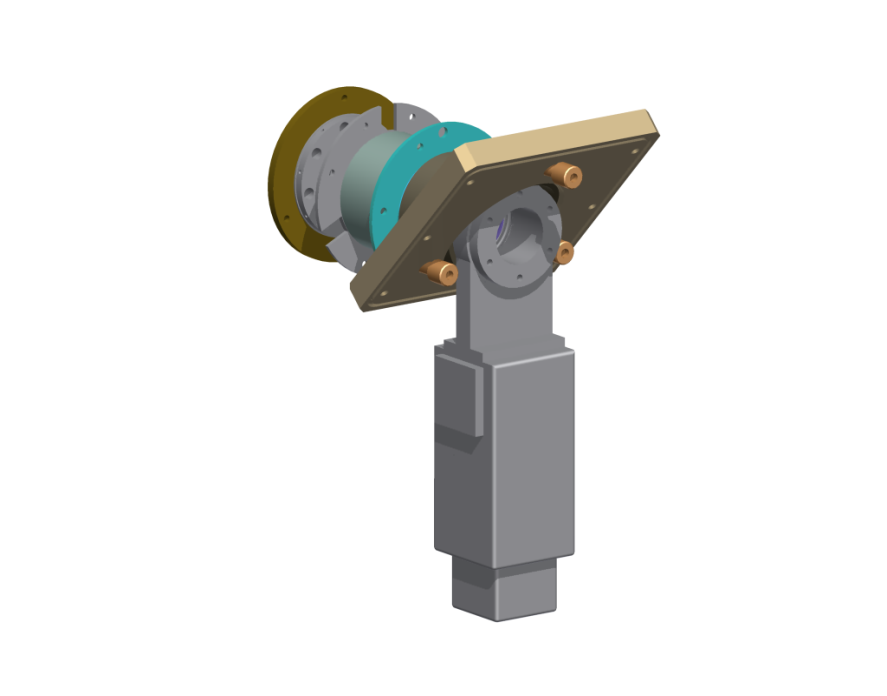 1. Scope of Work.	 
2. Beam Line Connections 	 
3. Alignment	 
4. Magnet Leads
5. Thermometry and Heaters
6. He System Instrumentation and Bayonets
7. Cavity and Cryomodule Vacuum Systems
8. RF System Connections
9. Slow Tuner Connections
10. BPM Connections
11. Lifting Attachment Points
12. Cryomodule Location in the PXIE Tunnel
After discussions at FNAL, the document has been modified and approved several months ago
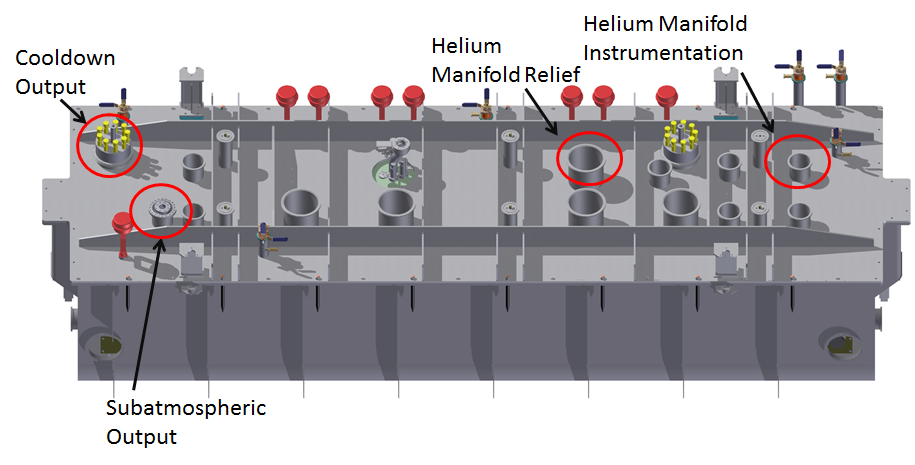 20
Collaboration meeting, 3-4 June 2014;  P.N. Ostroumov
Near Future Plans
Cold testing of two prototype cavities by the end of FY14
Includes tuner, high power coupler, SC solenoid
Production cavities: complete EBW on all 7 Nb cavities by the end of 2014 calendar year
Fabrication is in advanced stage
Install SS helium vessel on all production cavities by June 2015
Cryostat vacuum vessel, thermal shield are being fabricated
Production solenoids are being fabricated
If funding is available we are ready to start procurement of all cold mass components
BPMs, vacuum system, helium distribution system, RF couplers, gate valves, beamline spools, cryogenic instrumentation, slow tuners,..
21
Collaboration meeting, 3-4 June 2014;  P.N. Ostroumov
Components To Be Procured
22
Collaboration meeting, 3-4 June 2014;  P.N. Ostroumov
Assembly and Commissioning Plans
We are buying large clean room using DOE/ONP funds for our Group in Physics Division
The clean room will be installed in bldg.366 which belongs to HEP
The building has large floor space and 30T crane
The HWR cavity string will be assembled in  this clean room
Off-line cold test of the cryomodule will be performed with LN2
Cryomodule will be transported and installed into the PXIE tunnel at FNAL
2K testing will be performed in the PXIE tunnel
23
Collaboration meeting, 3-4 June 2014;  P.N. Ostroumov
Summary
Our focus on the following main tasks this year
Testing of fully dressed prototype cavities
Complete niobium fabrication of production cavities by the end of CY14
Work with vendors for fabrication of the cryostat vessel and solenoids
Start installation of the clean room in bldg. 366
Delivery of the cryomodule to FNAL in 2017 is realistic  if funding is provided
24
Collaboration meeting, 3-4 June 2014;  P.N. Ostroumov